Come, Thou Almighty King
ITALIAN HYMN
6.6.4.6.6.6.4
3/4
G/D - SOL

Verses: 3
PDHymns.com
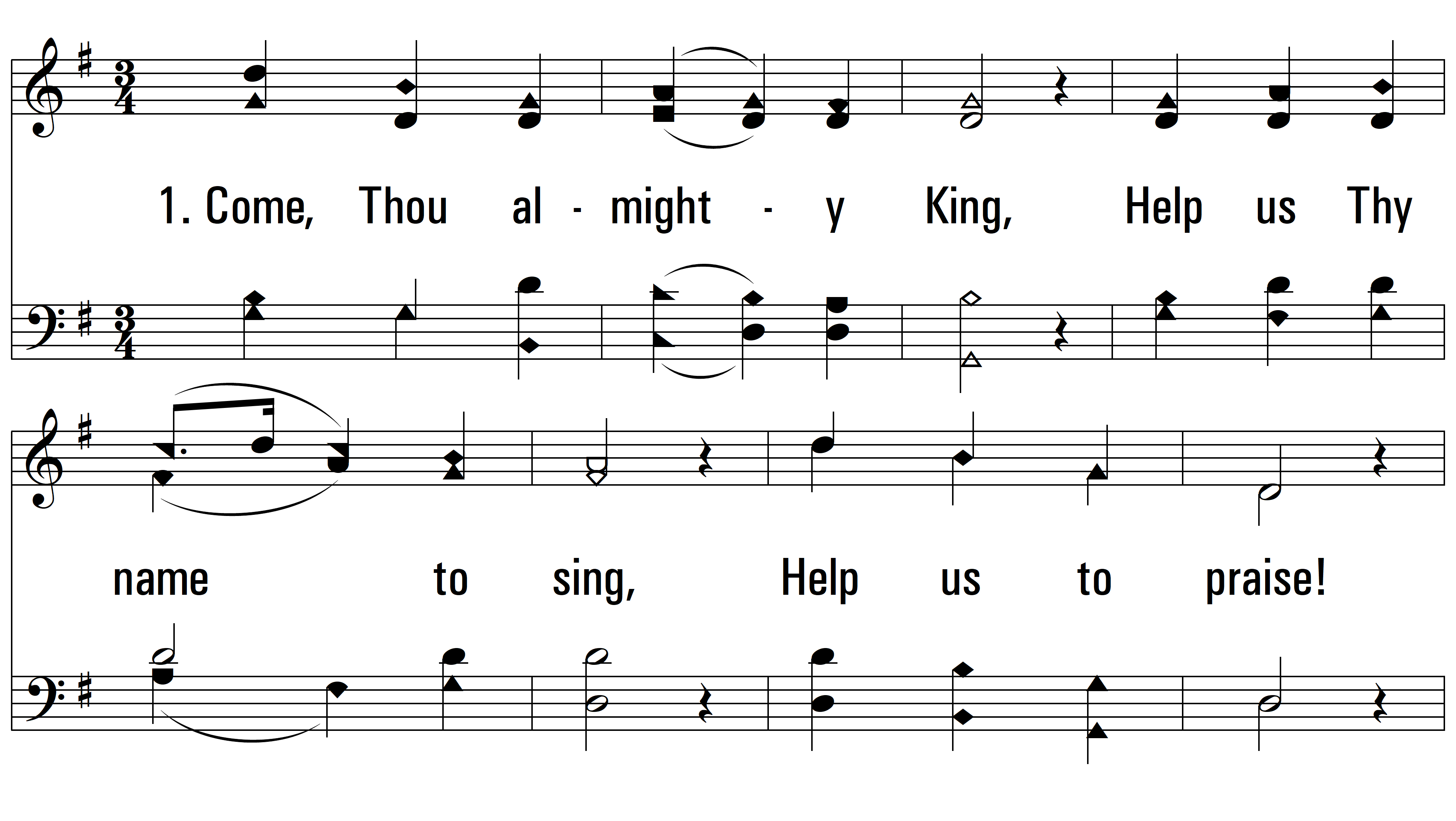 vs. 1 ~ Come, Thou Almighty King
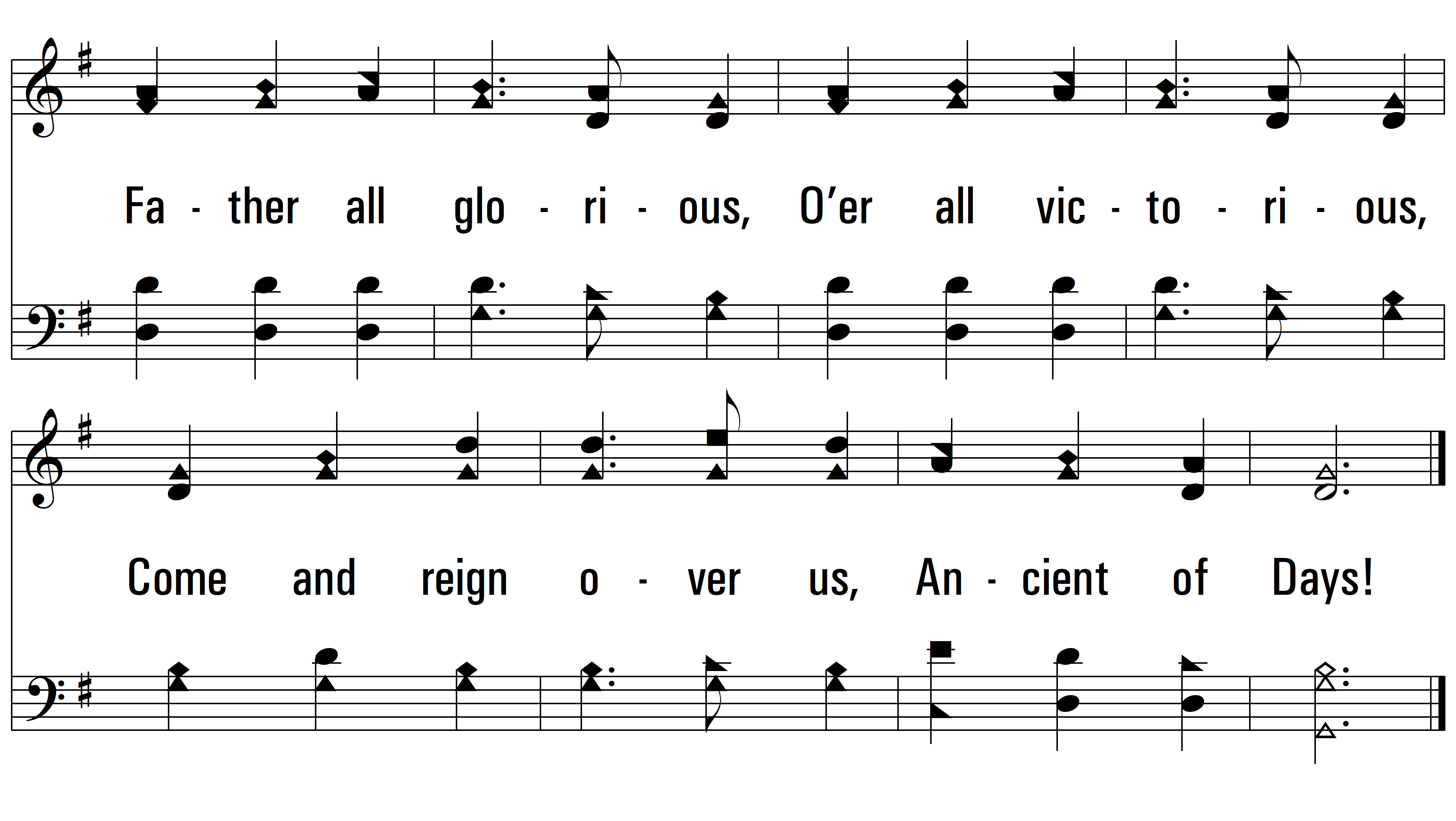 vs. 1
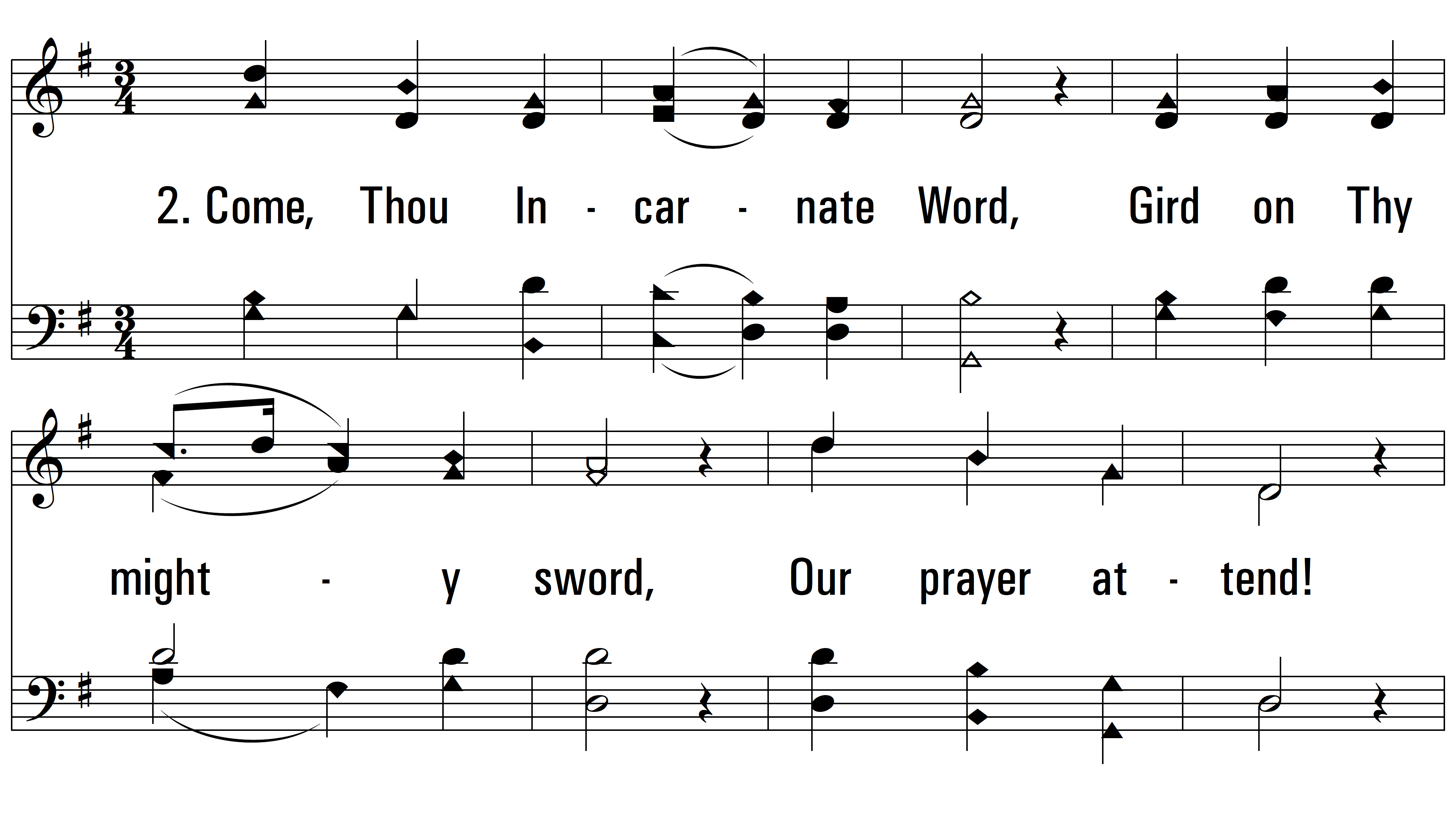 vs. 2 ~ Come, Thou Almighty King
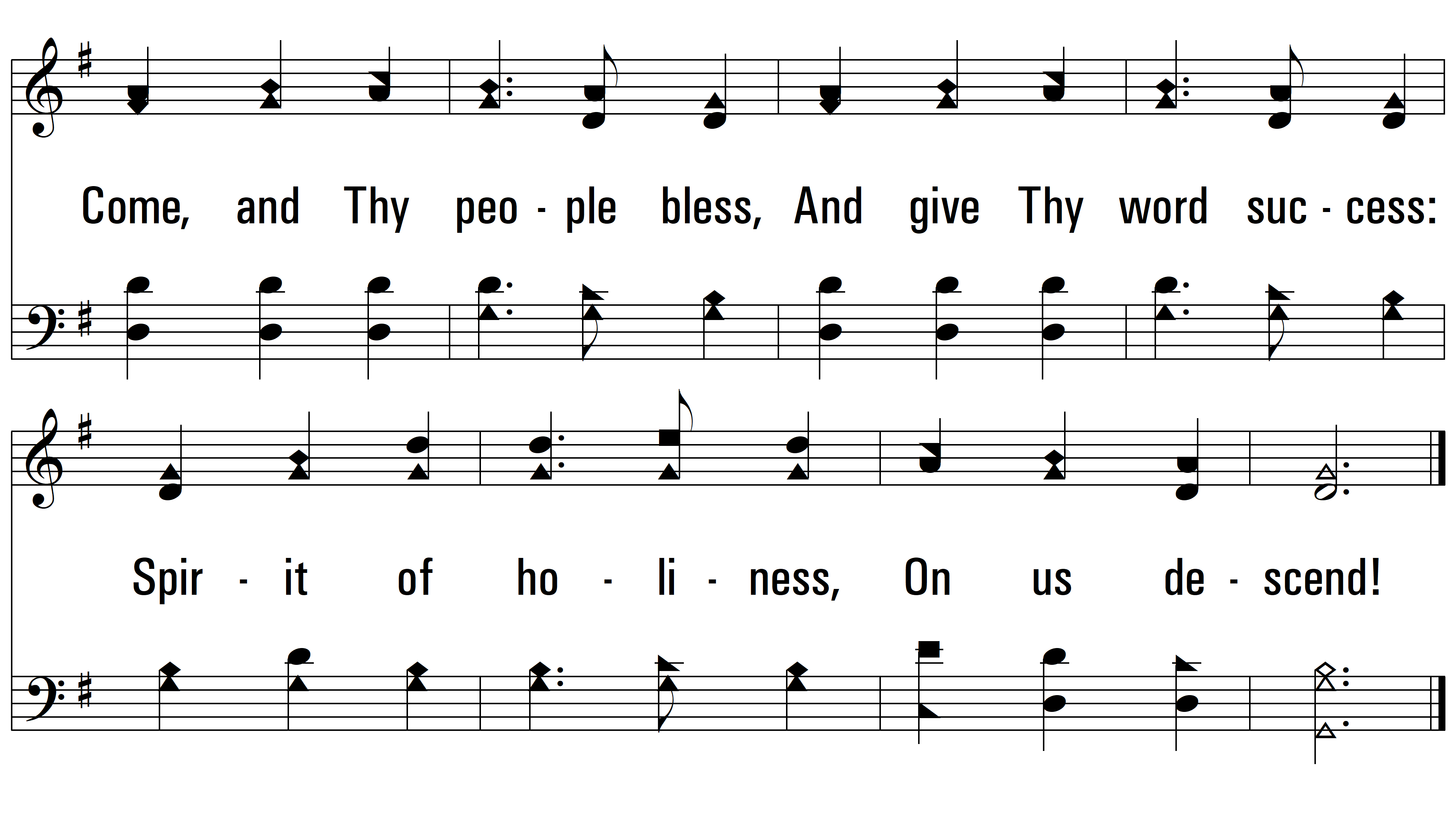 vs. 2
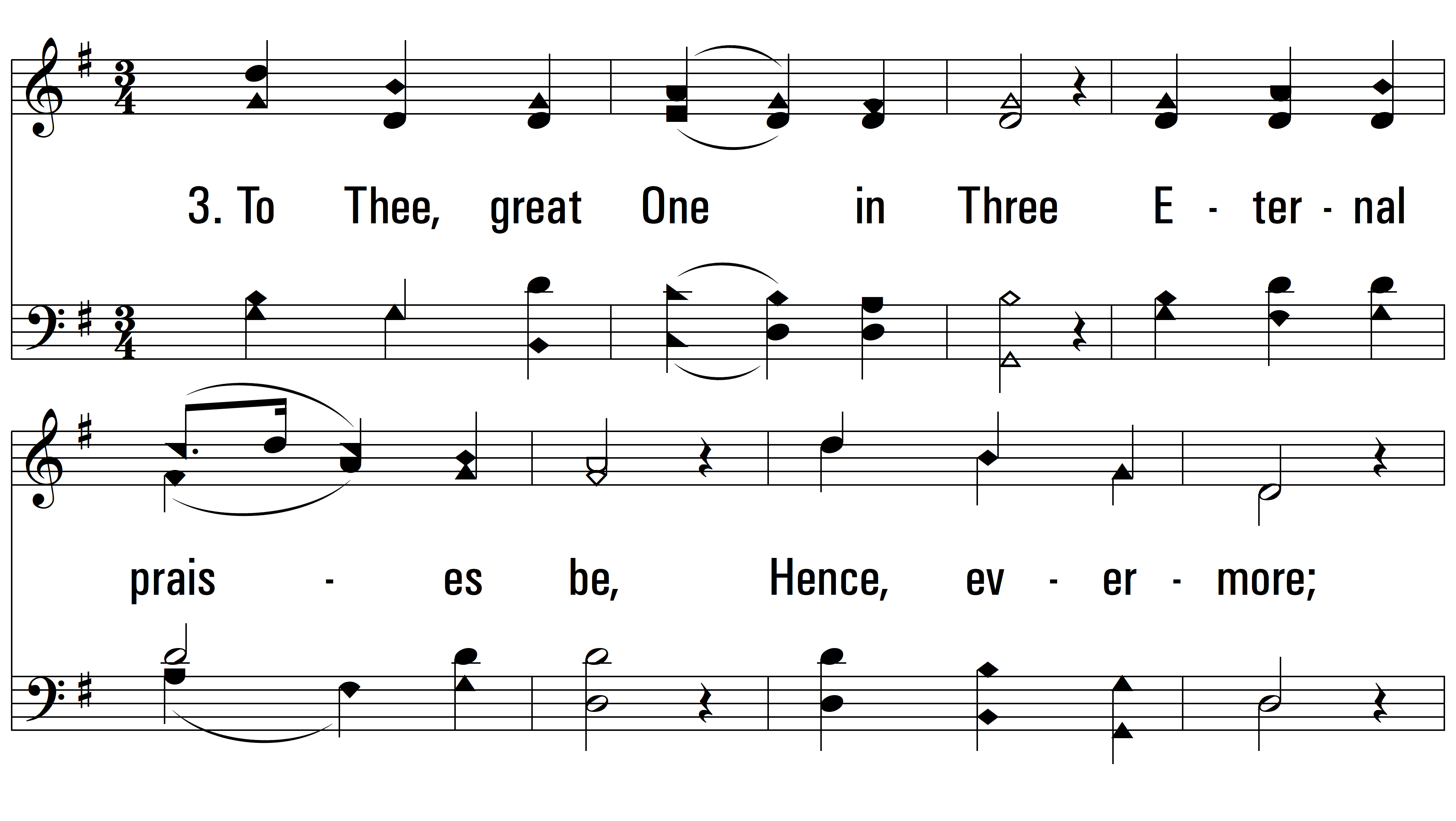 vs. 3 ~ Come, Thou Almighty King
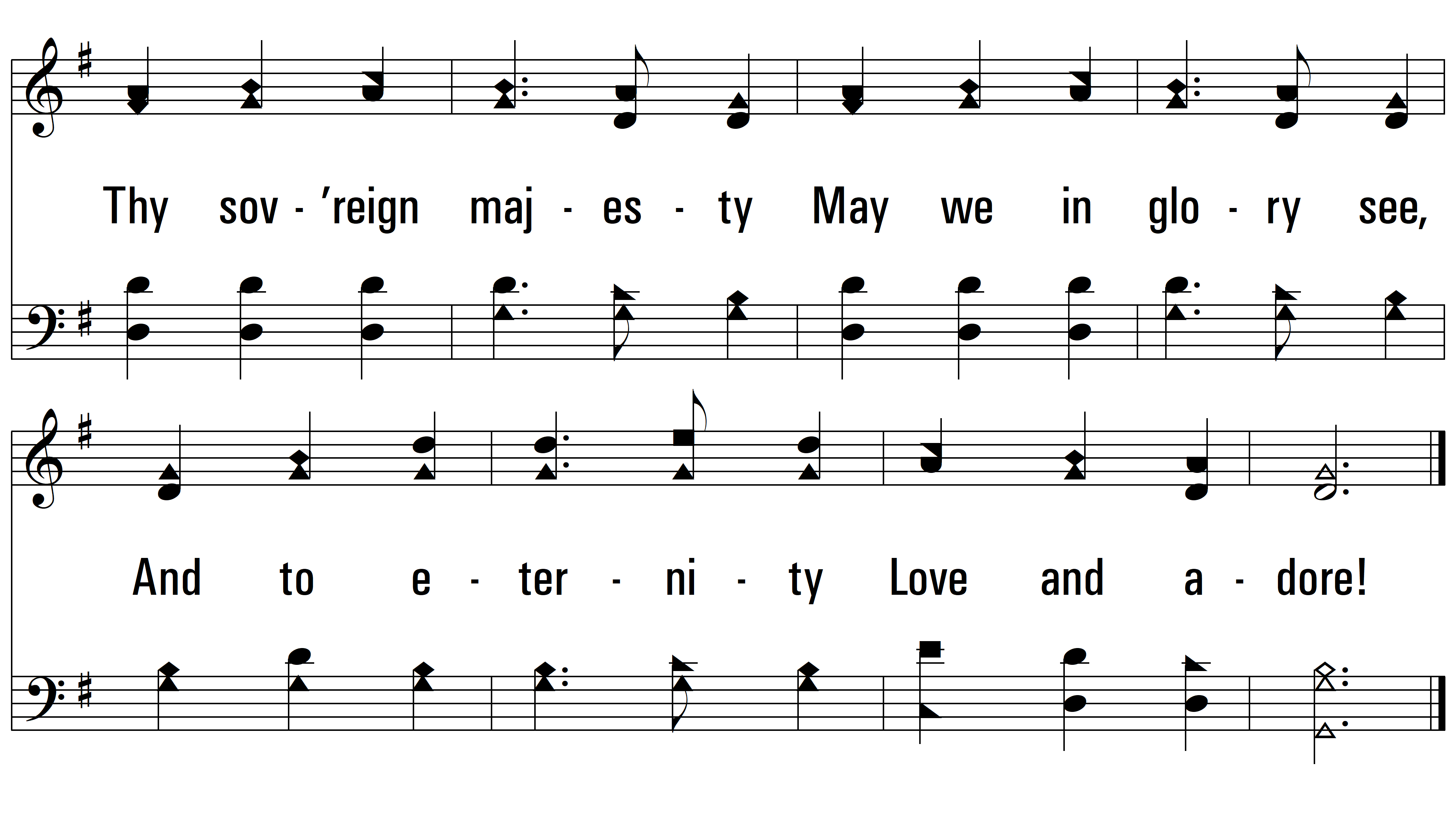 END
PDHymns.com
vs. 3